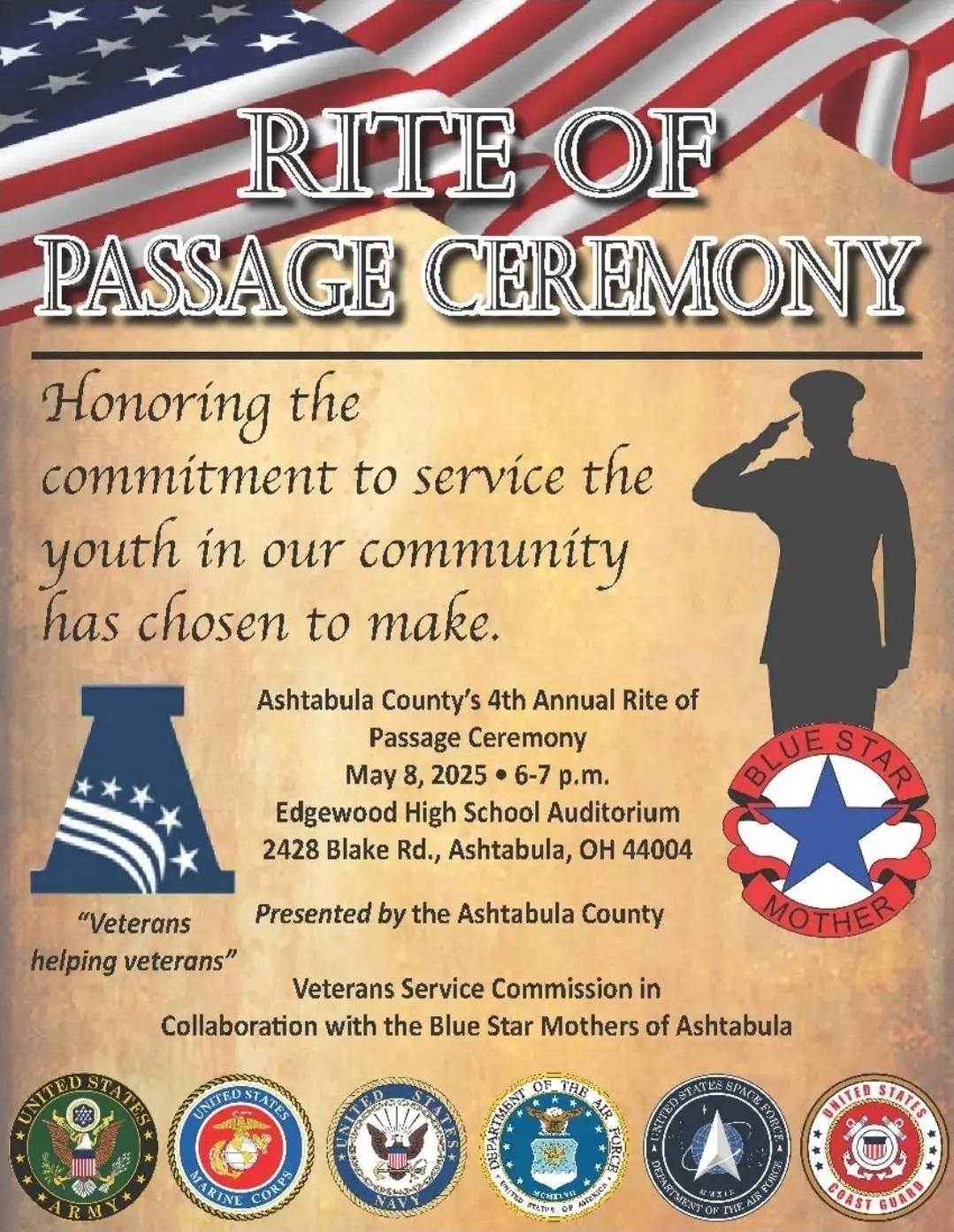 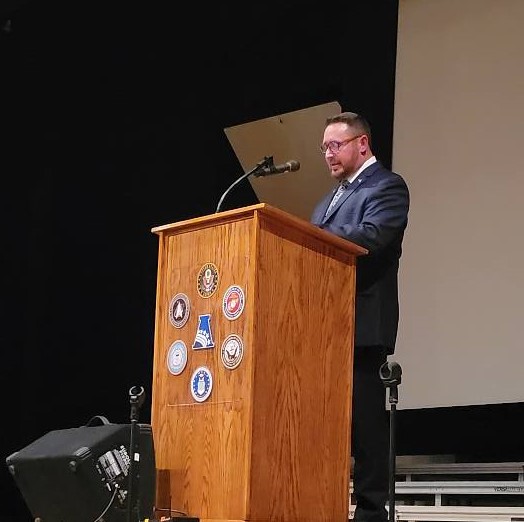 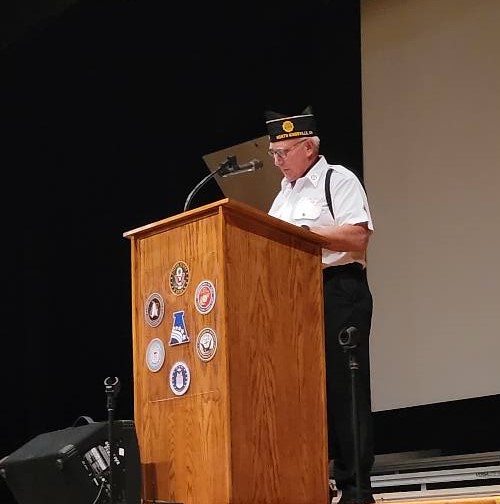 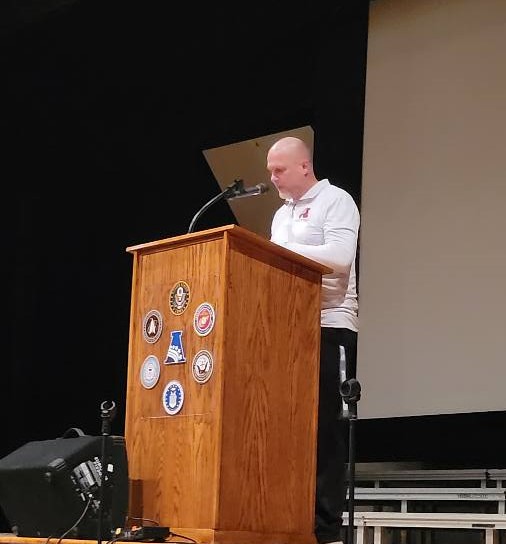 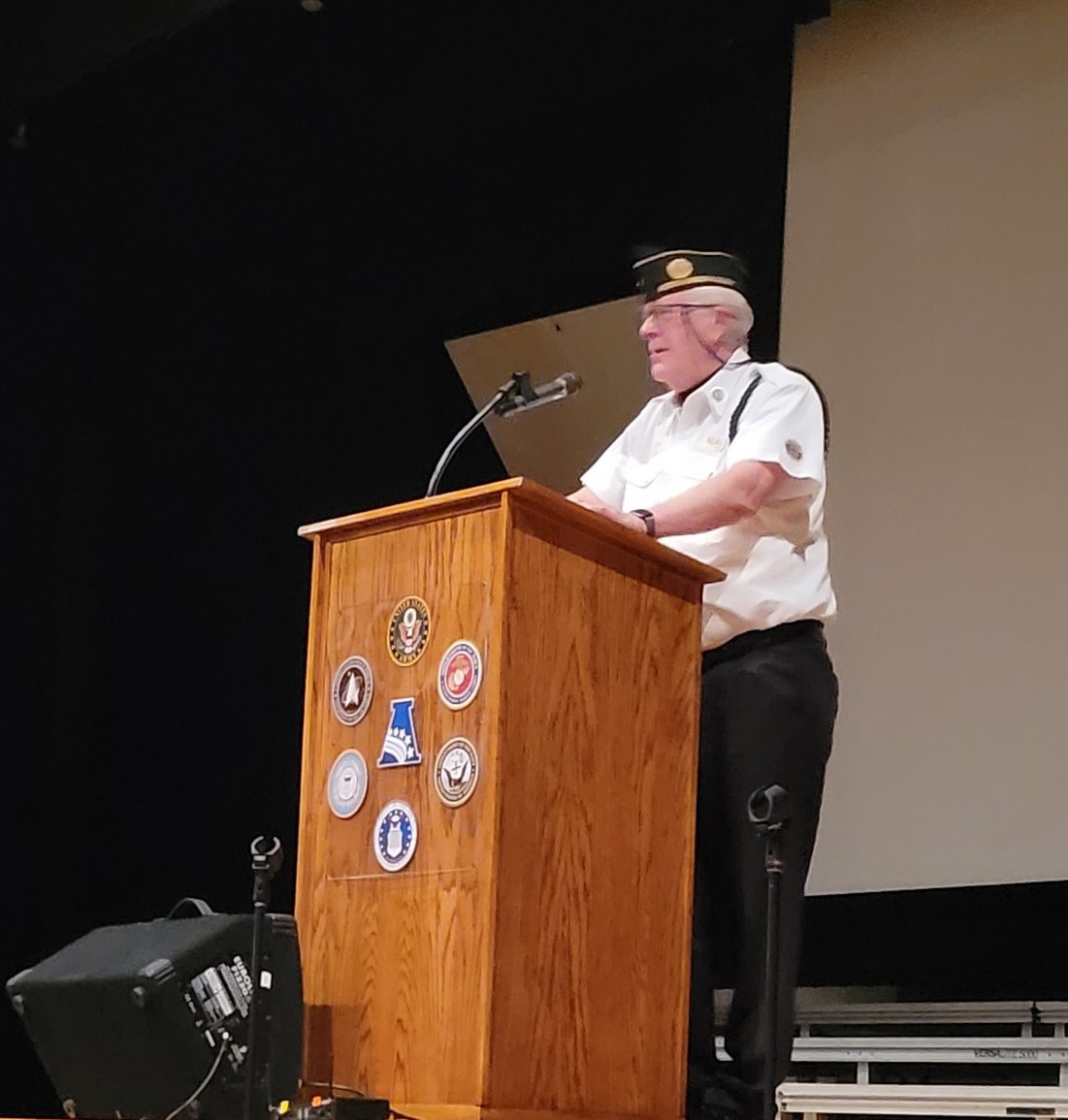 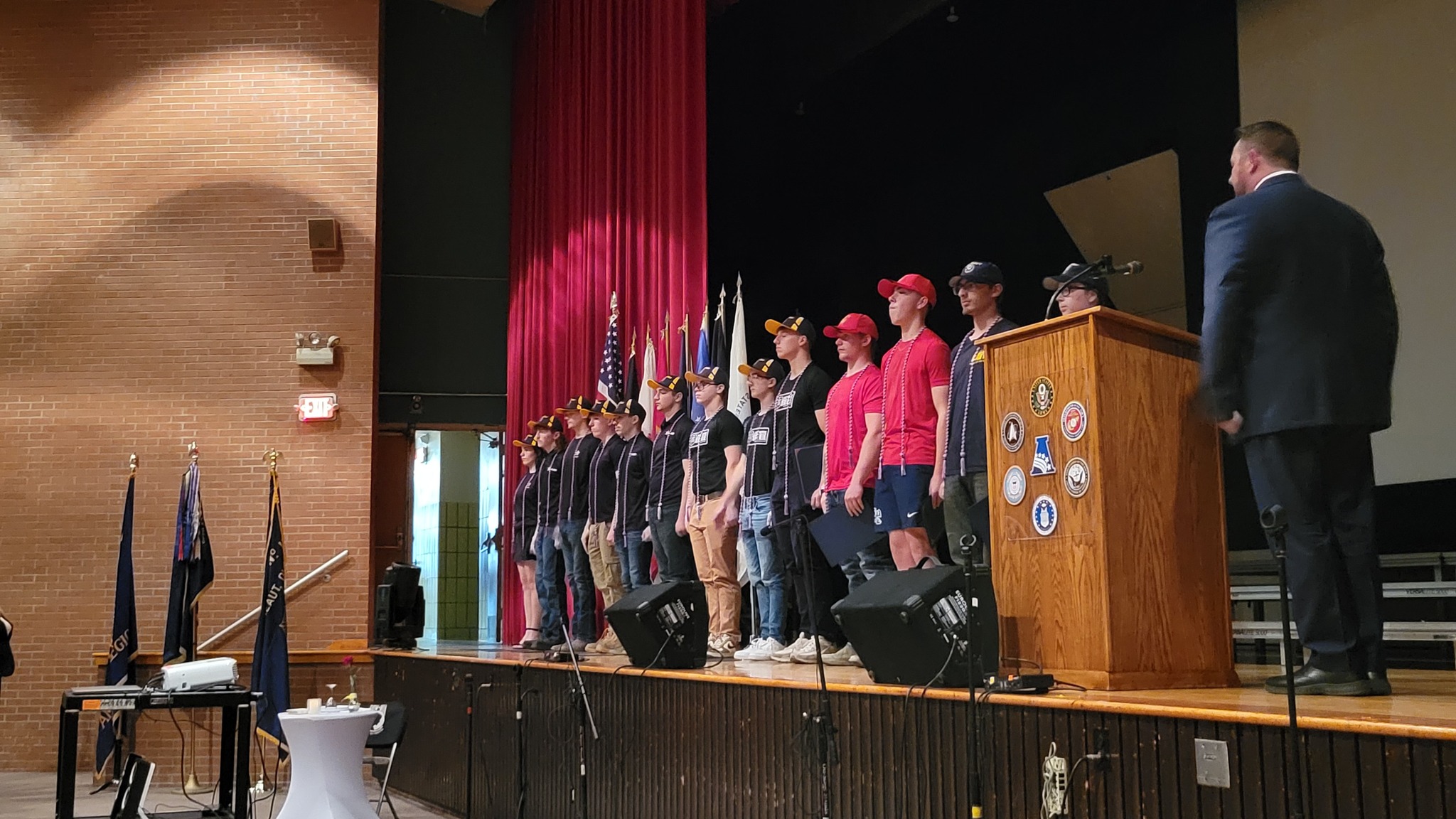 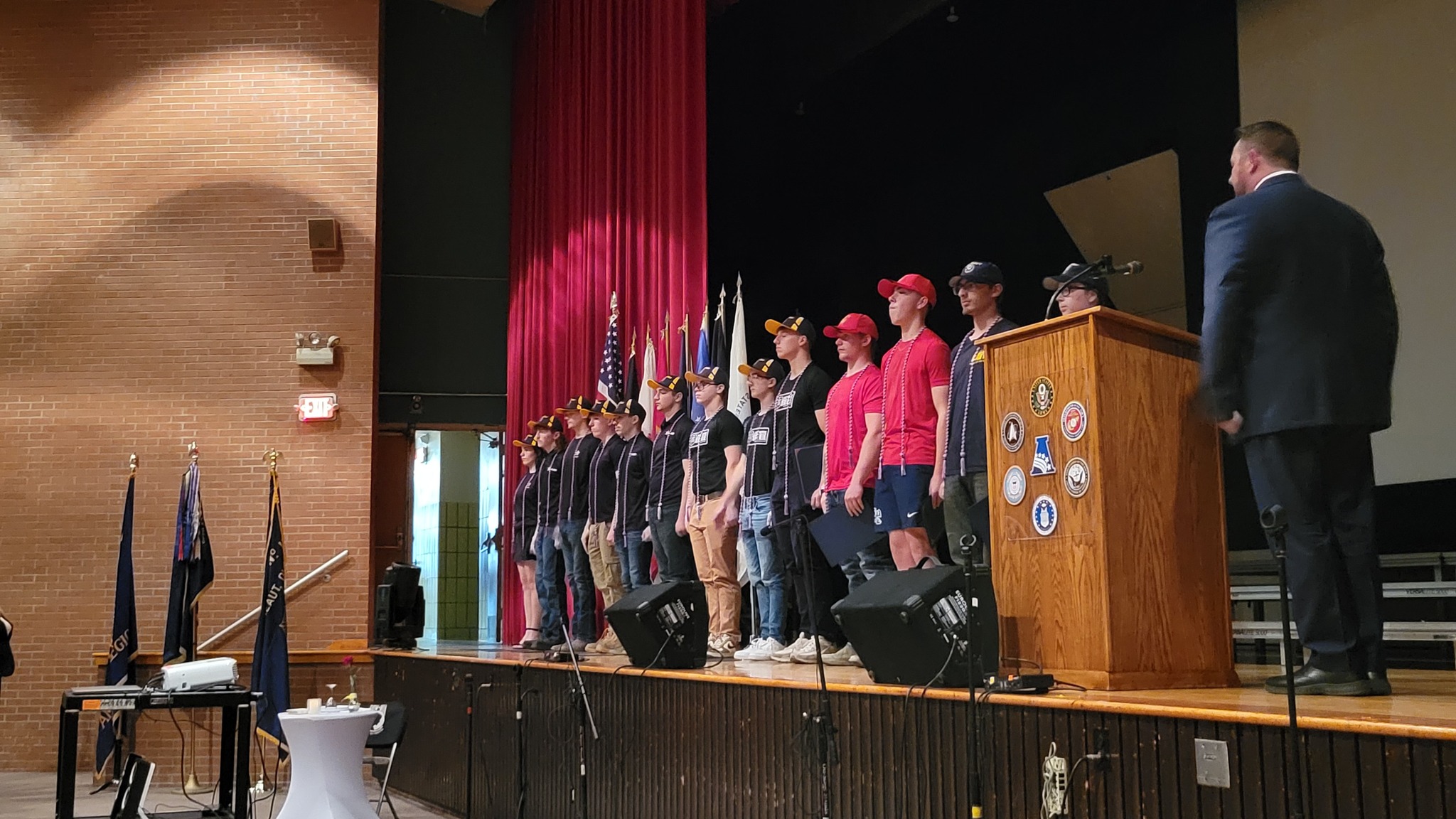 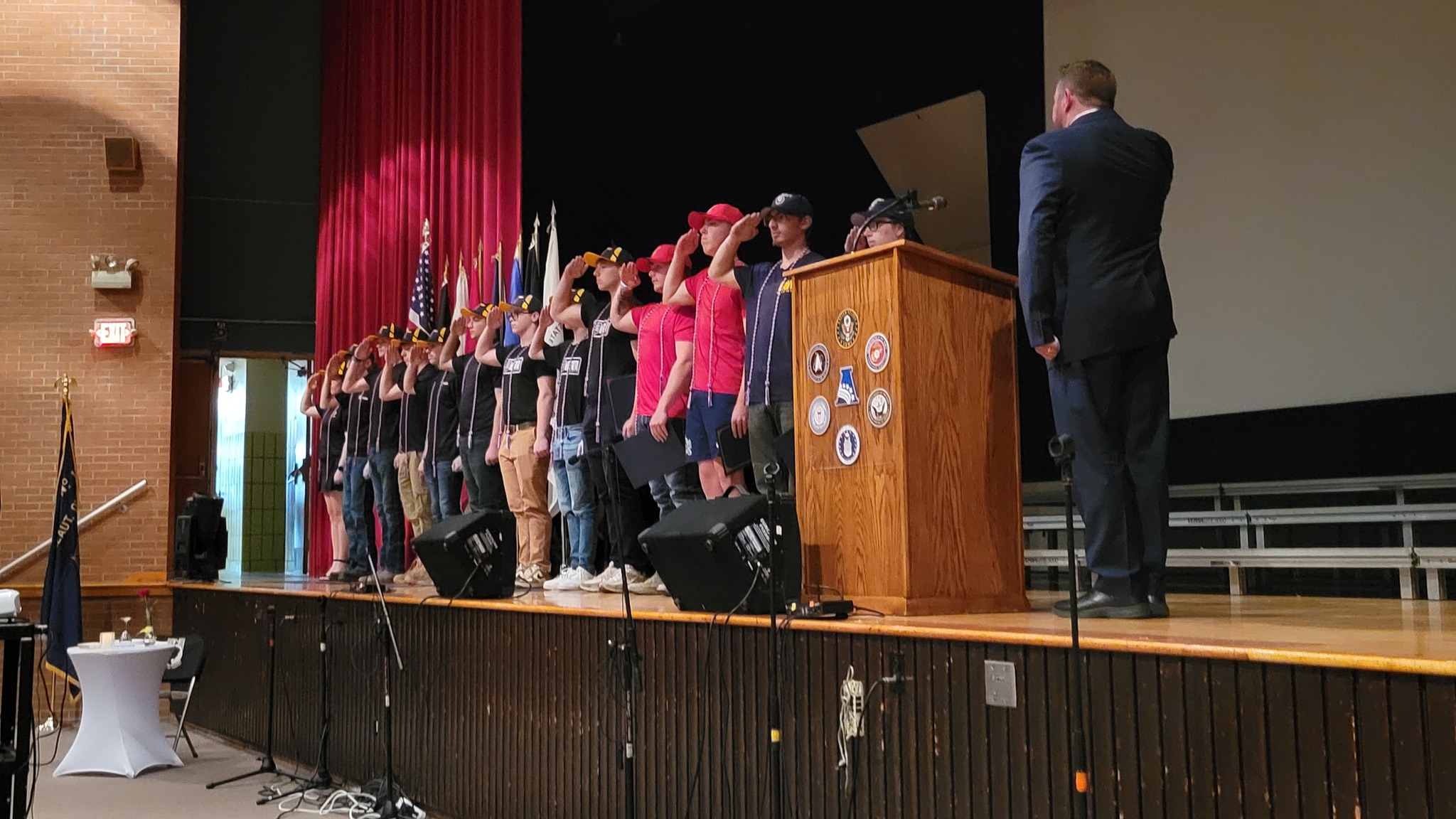 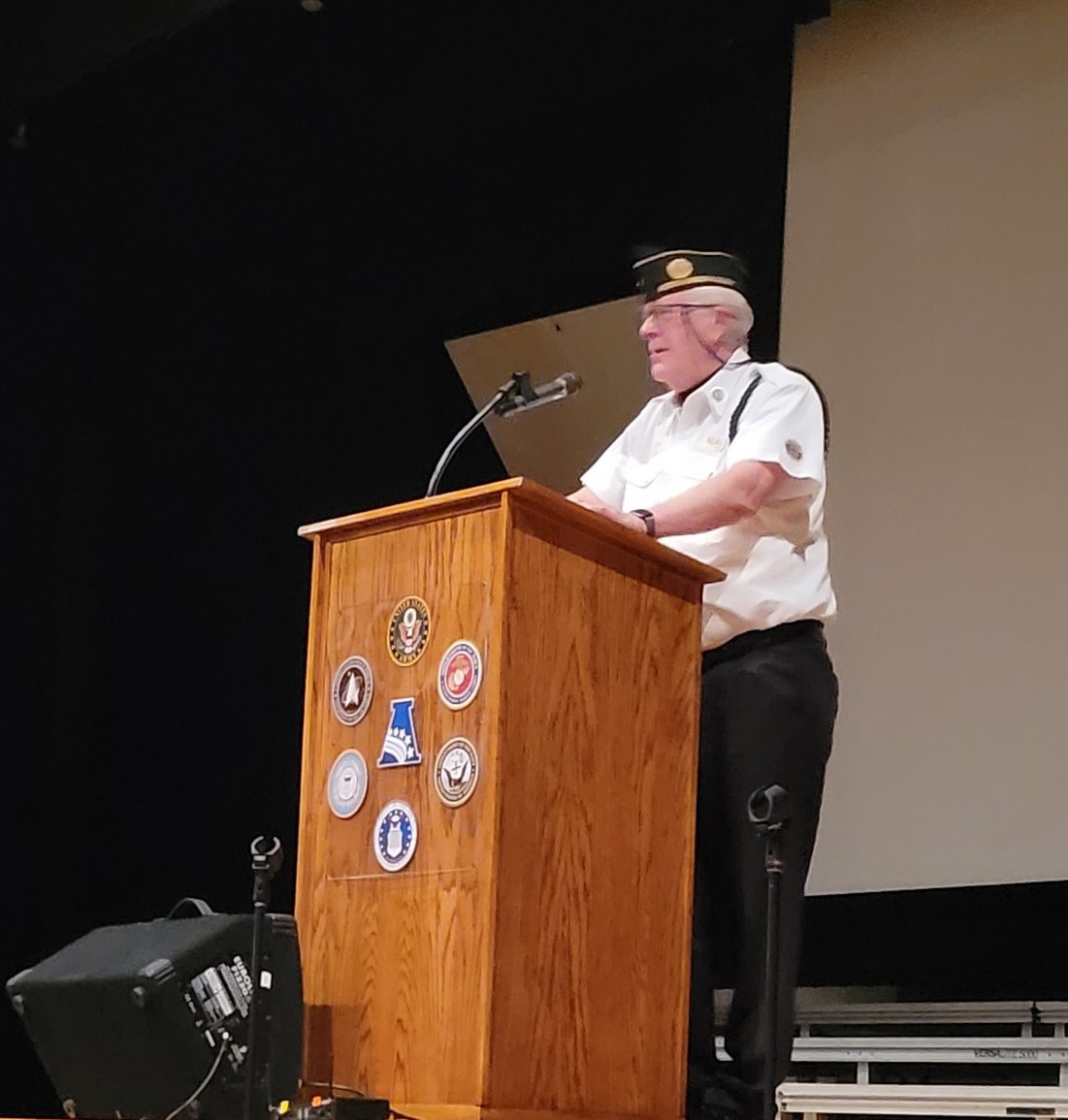 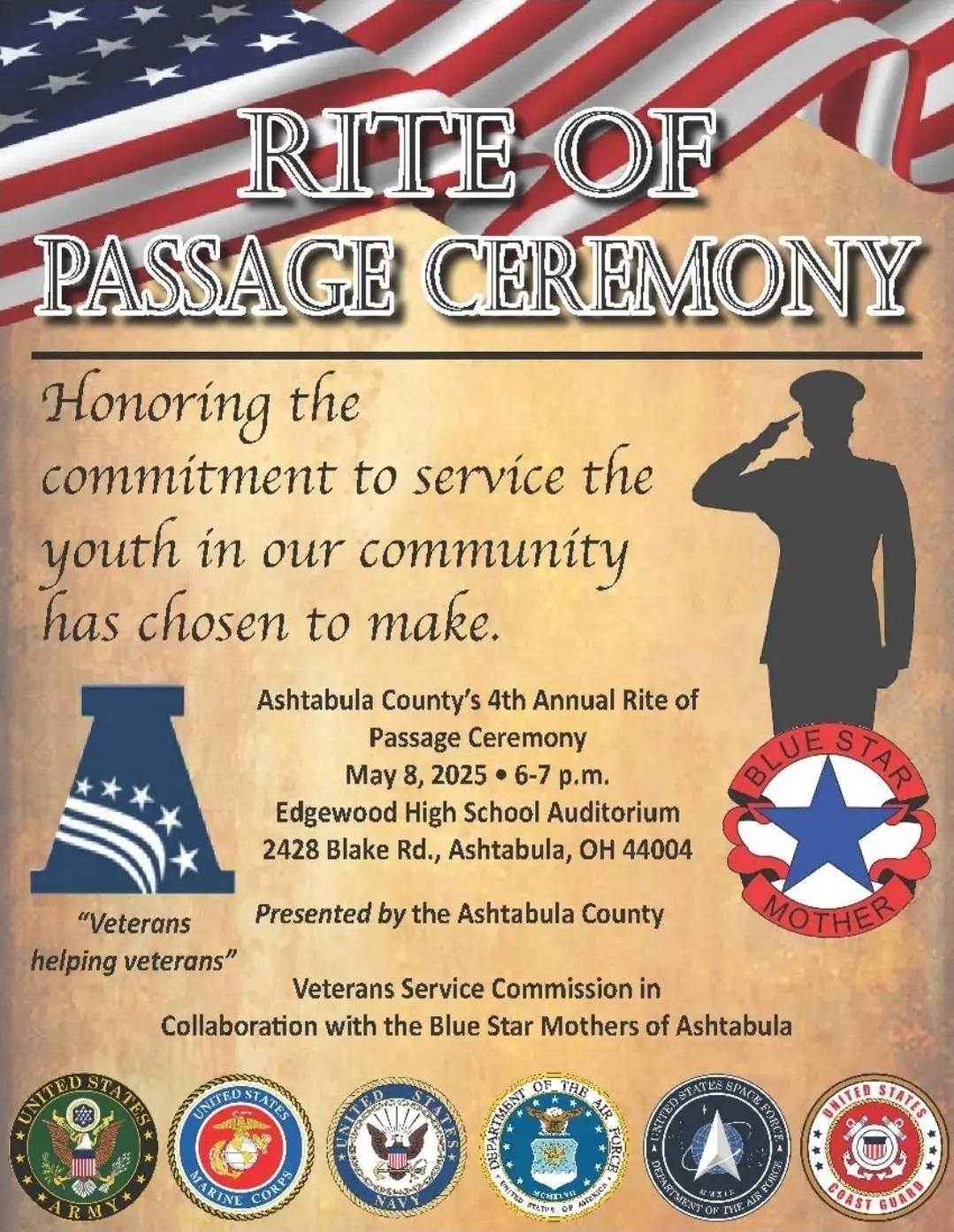 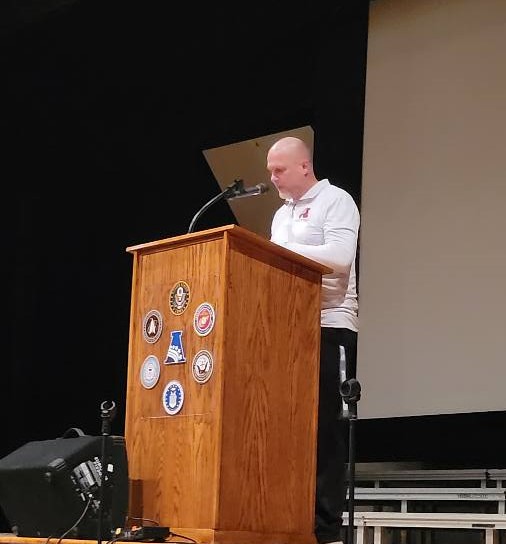 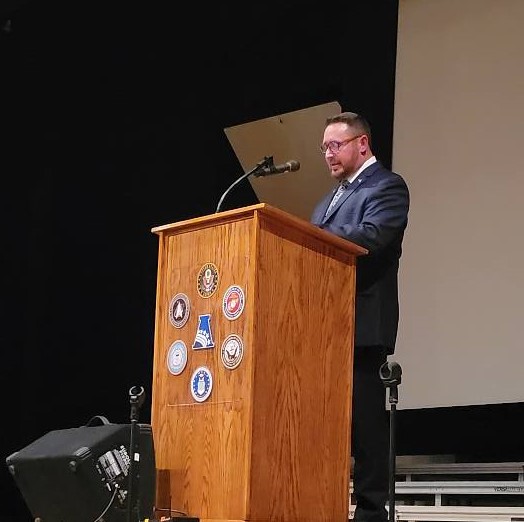 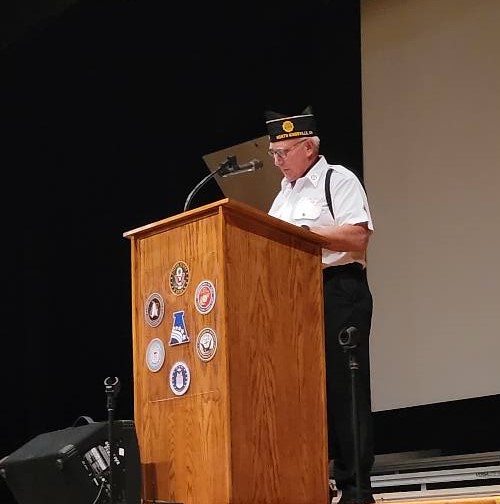 2025 Rite of PassageEdgewood High School
by The Veterans Service Commission of Ashtabula County Ohio
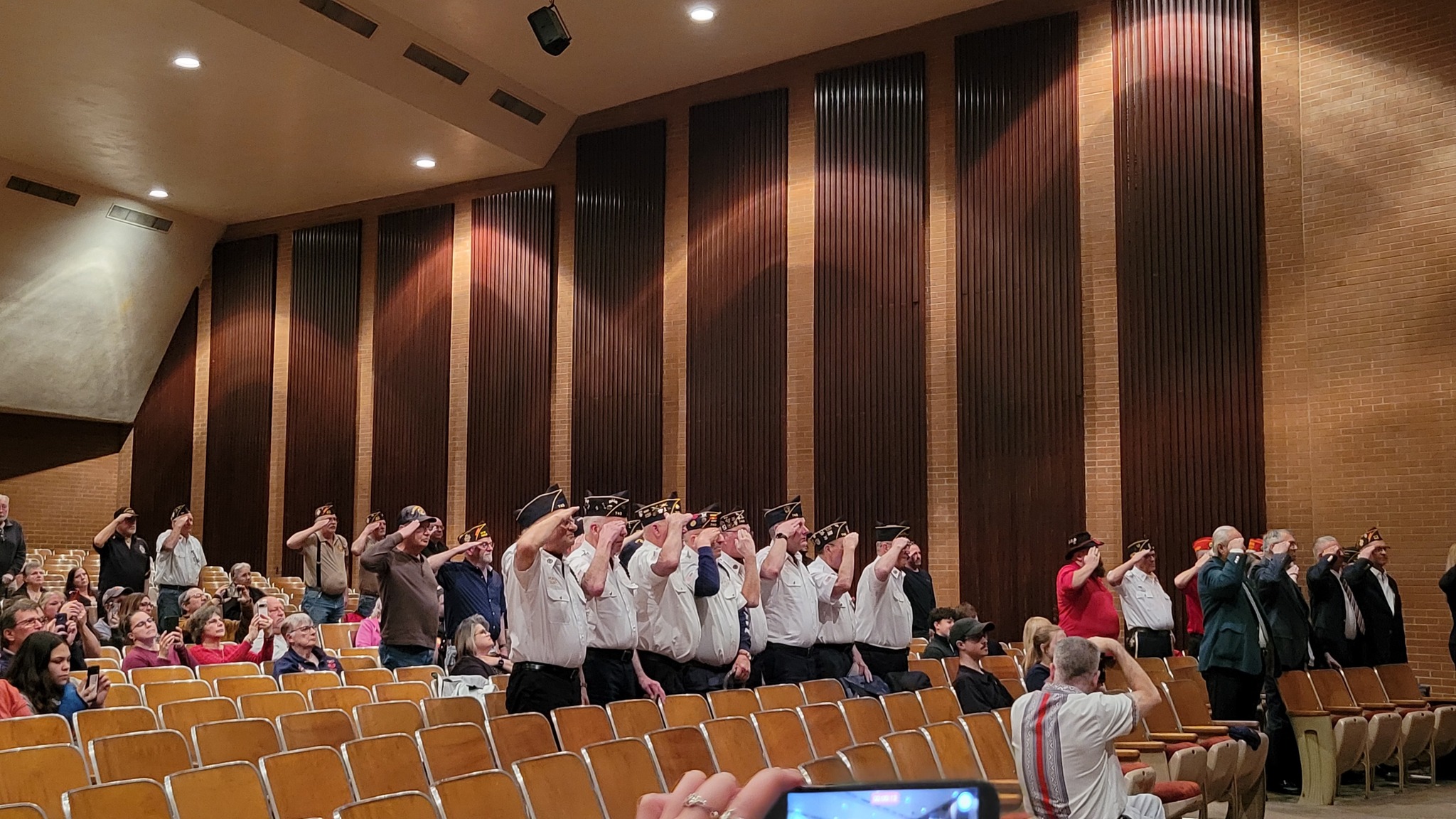 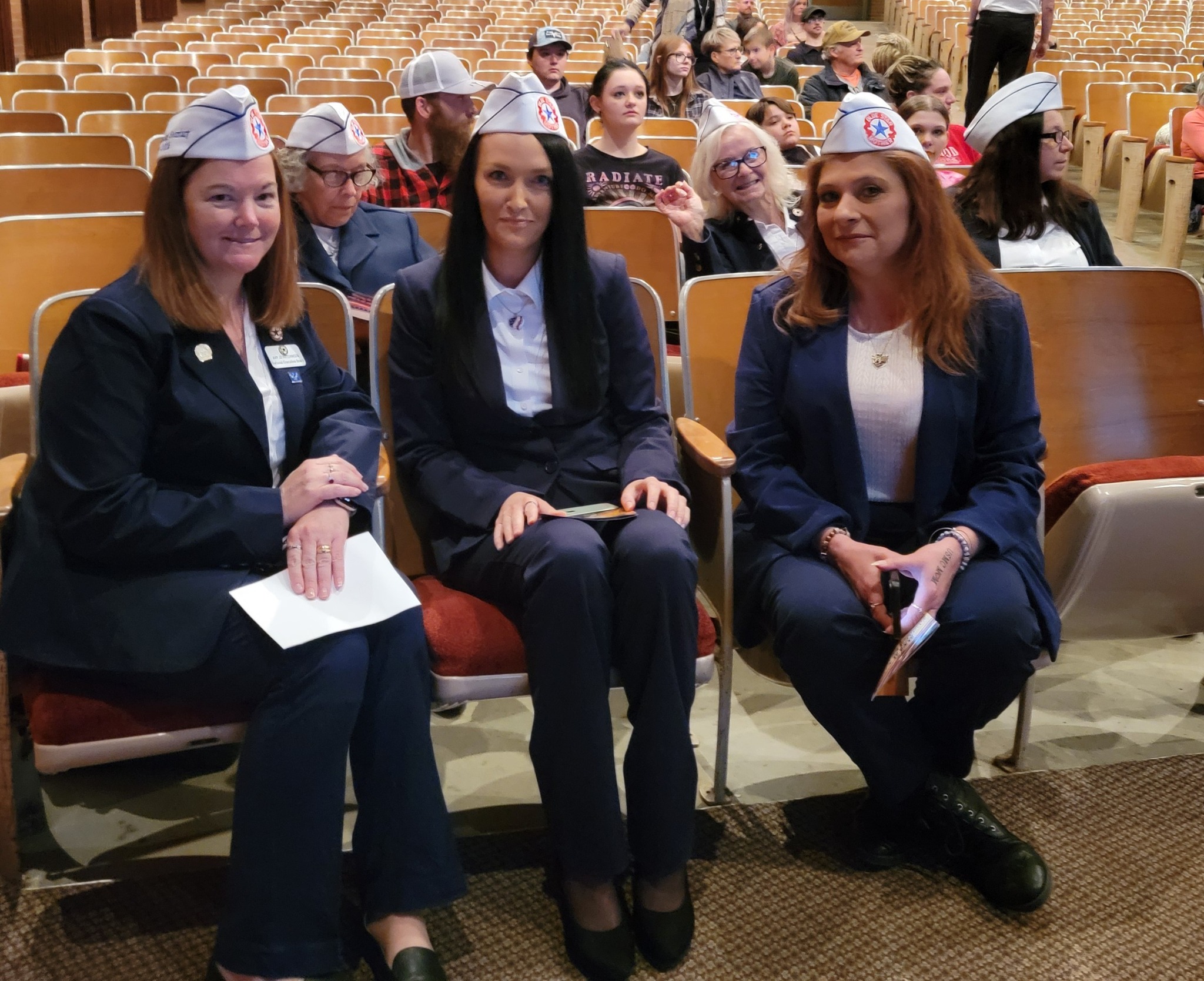 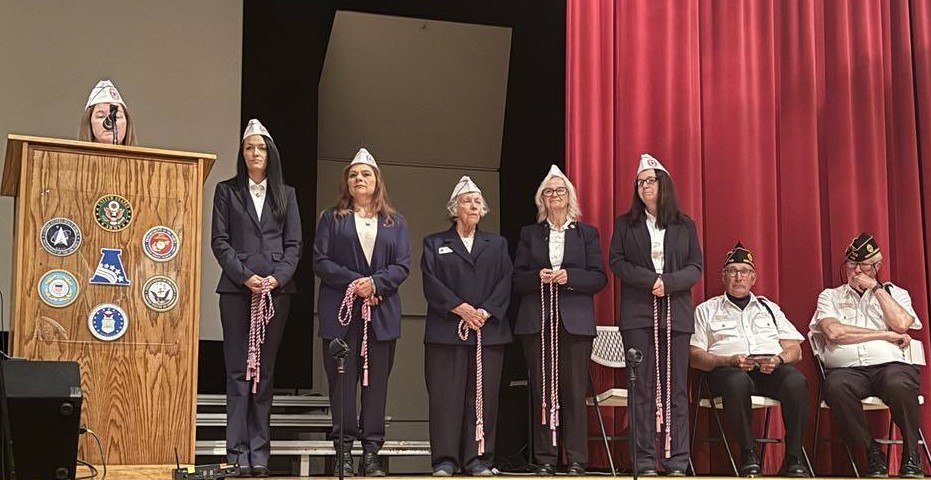 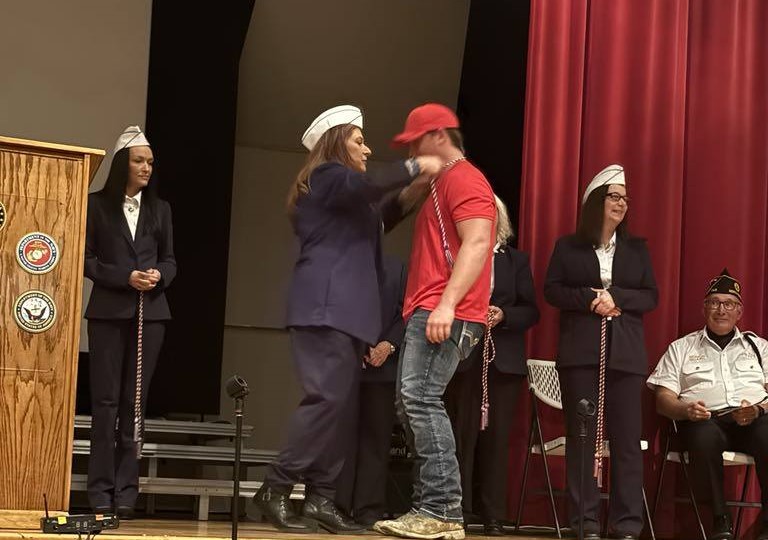 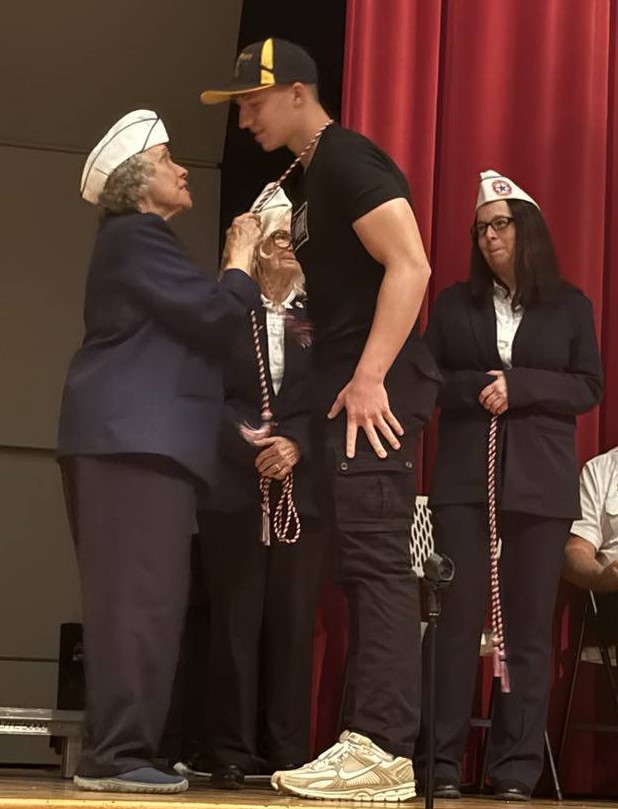 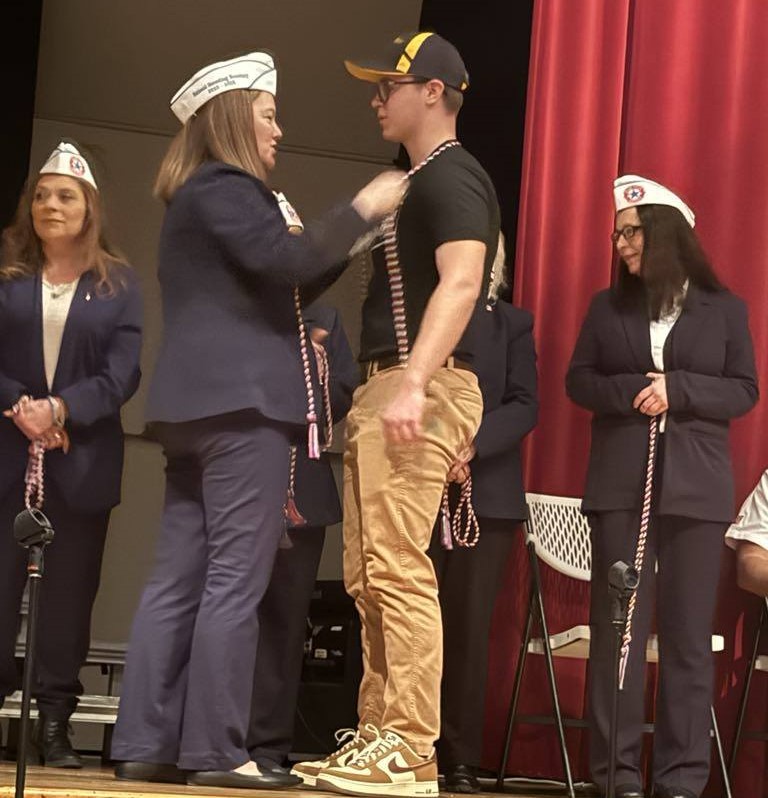 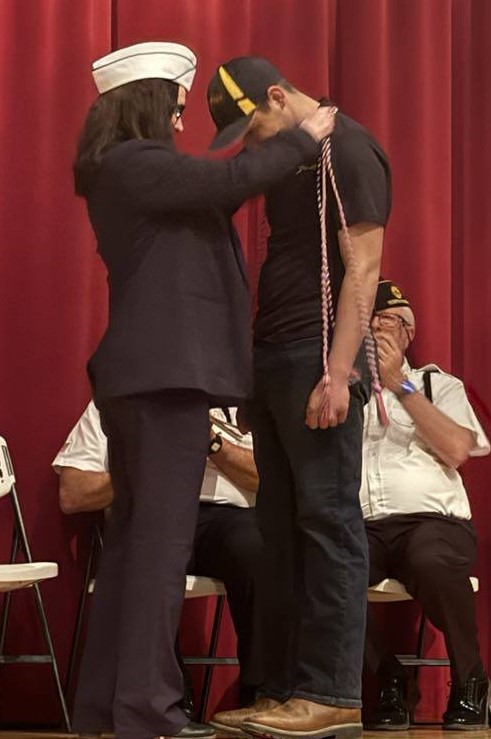 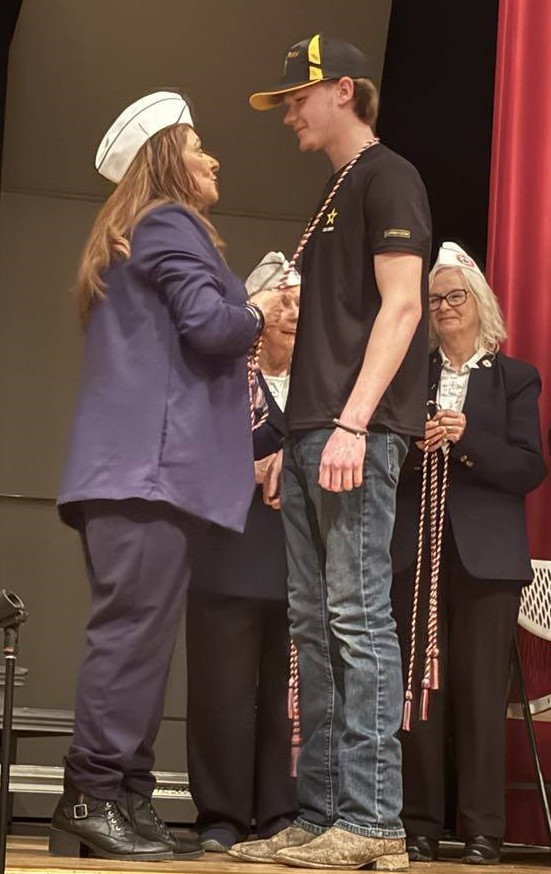 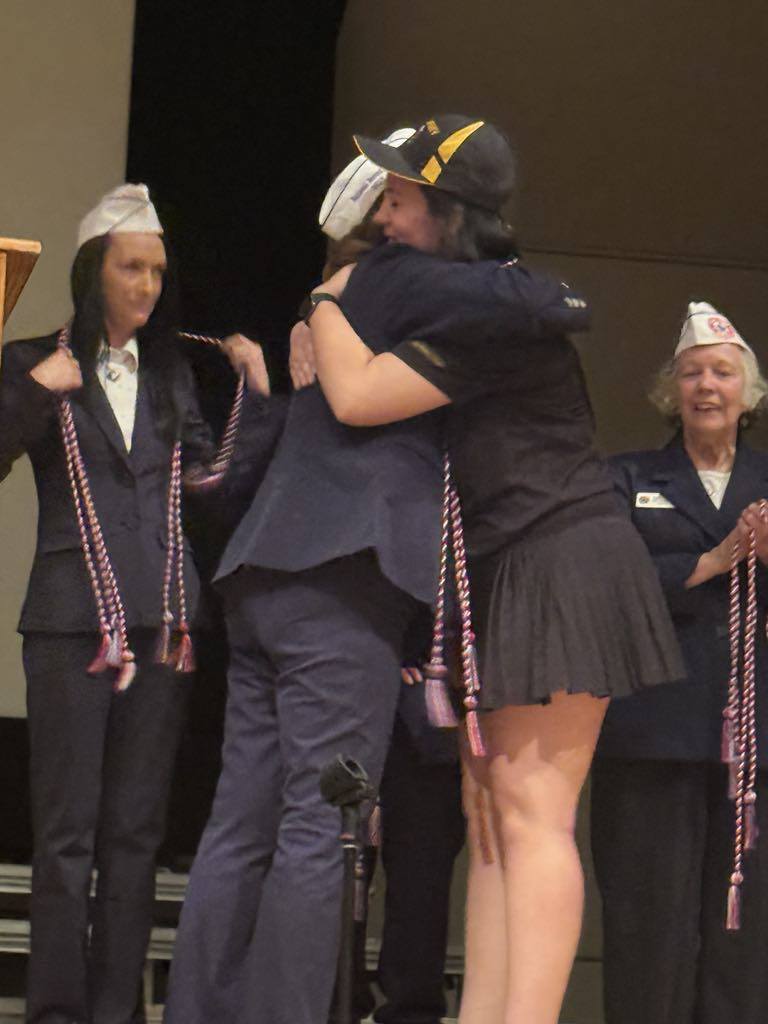 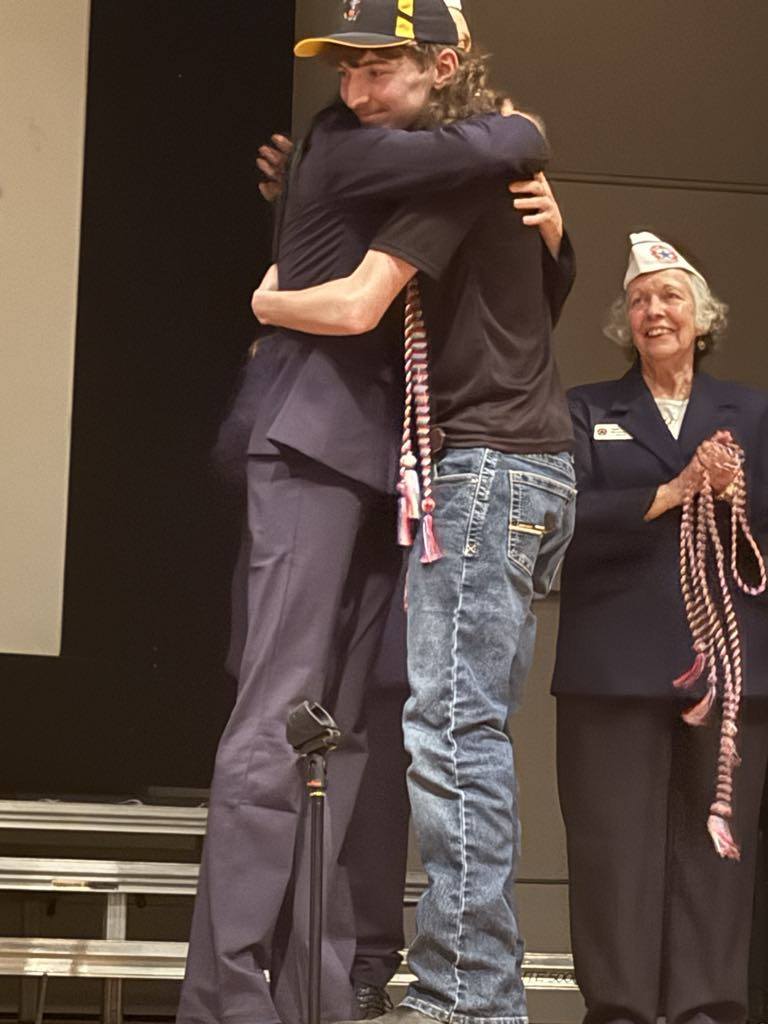 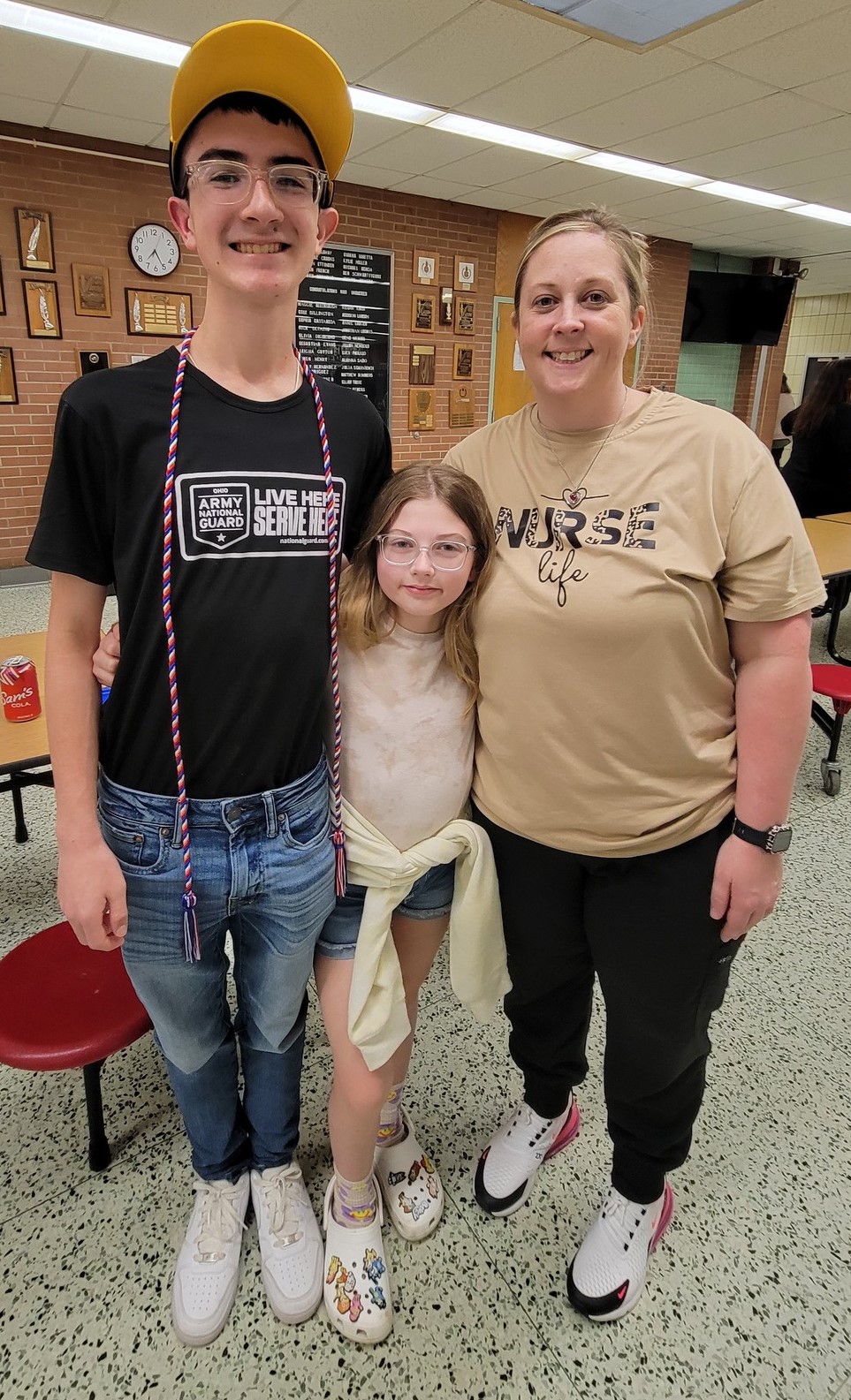 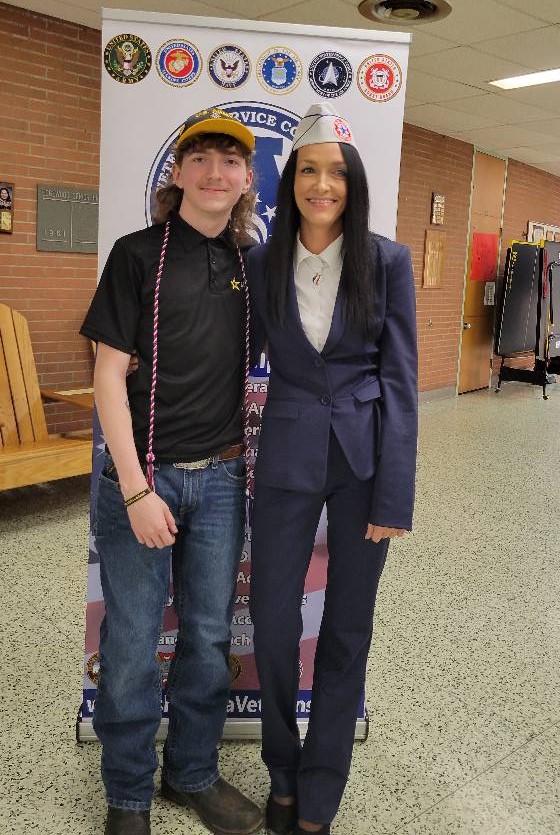 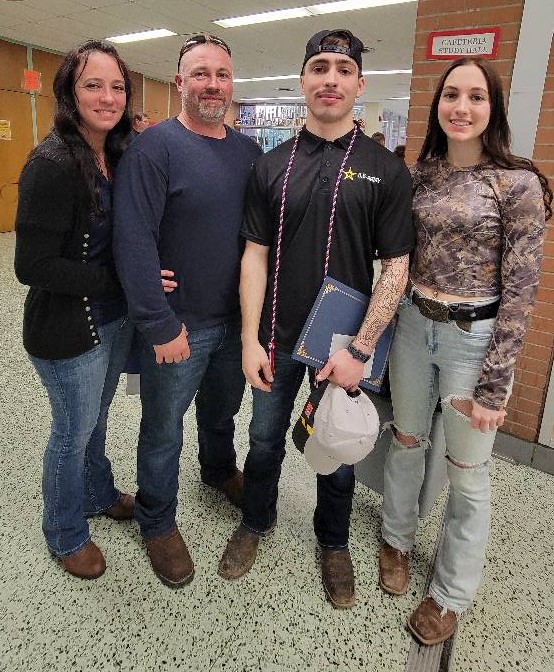 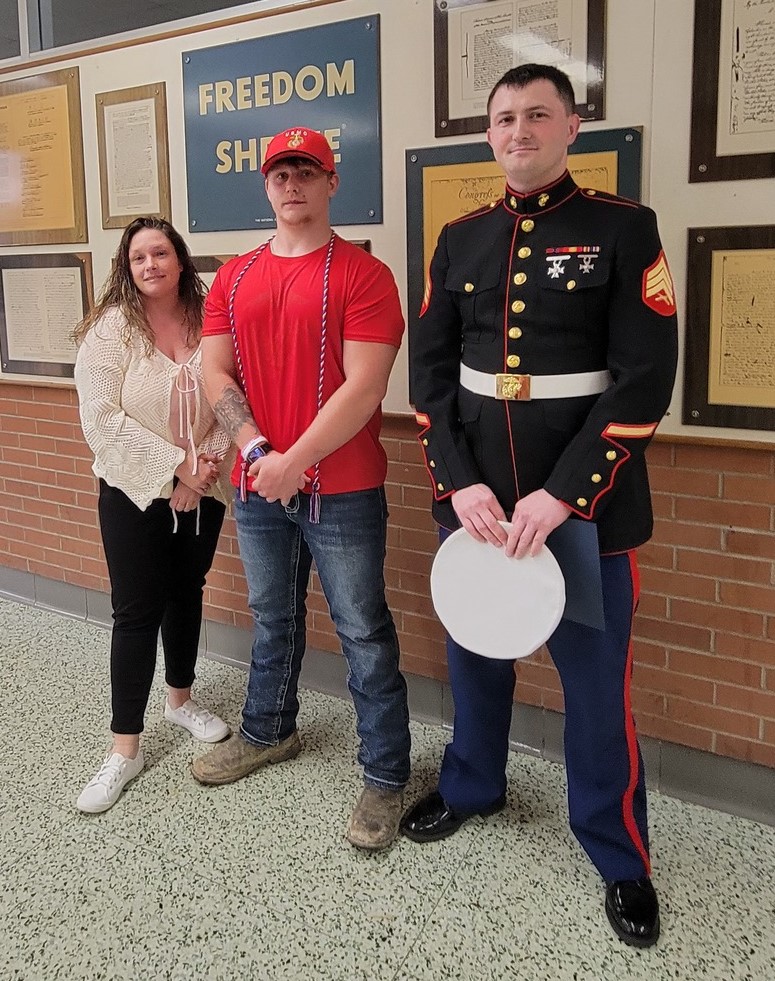 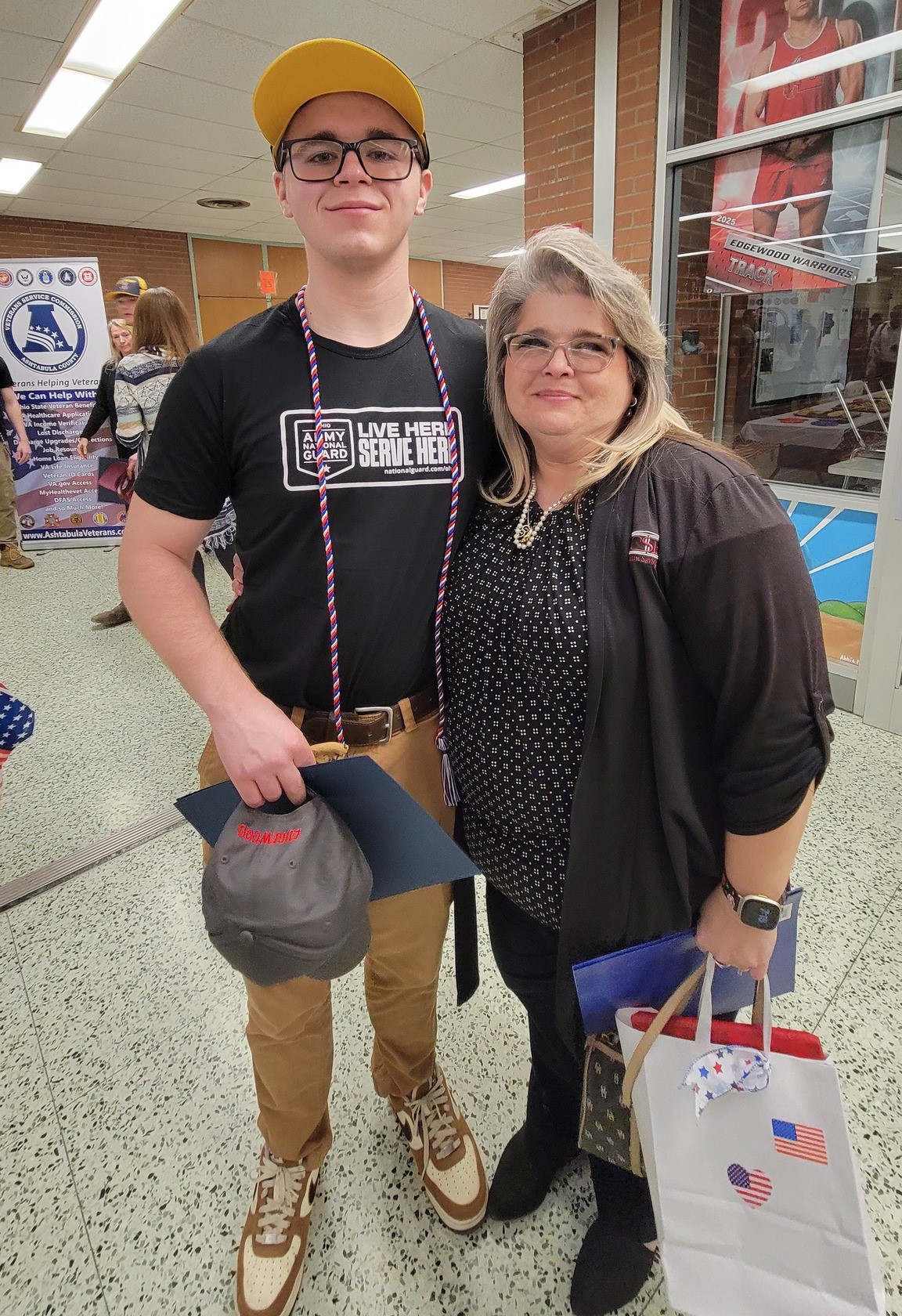 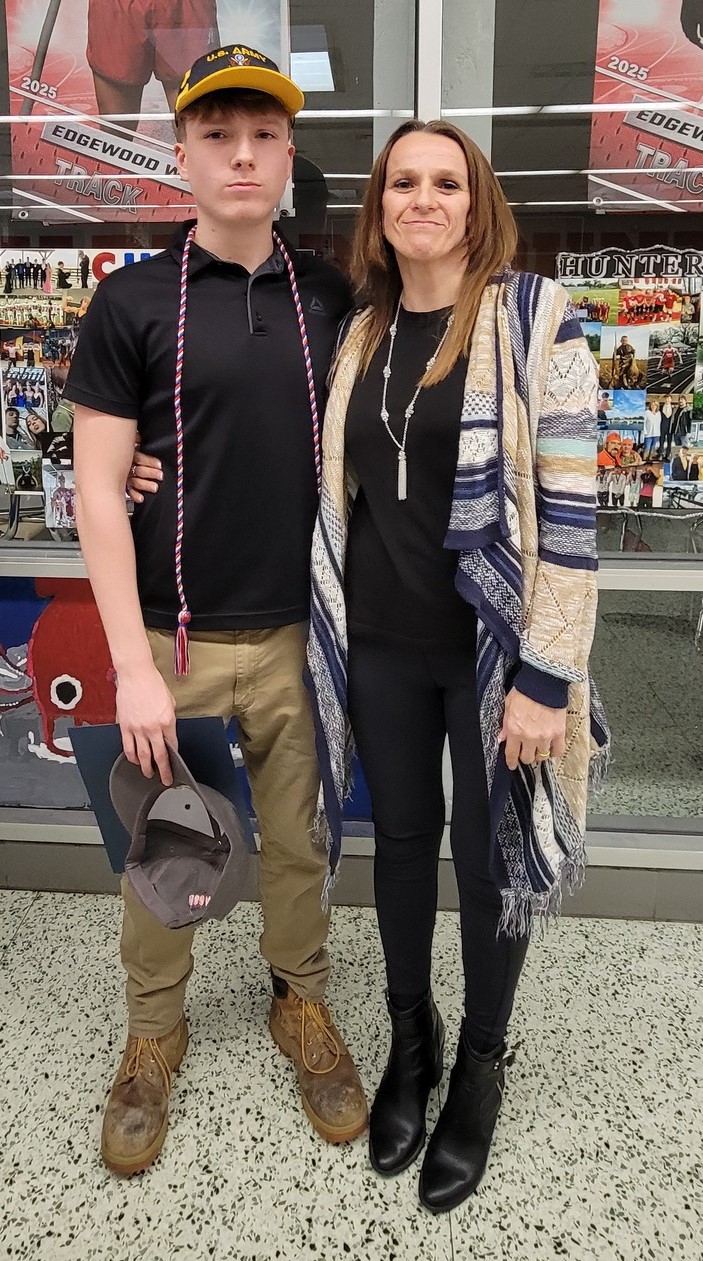 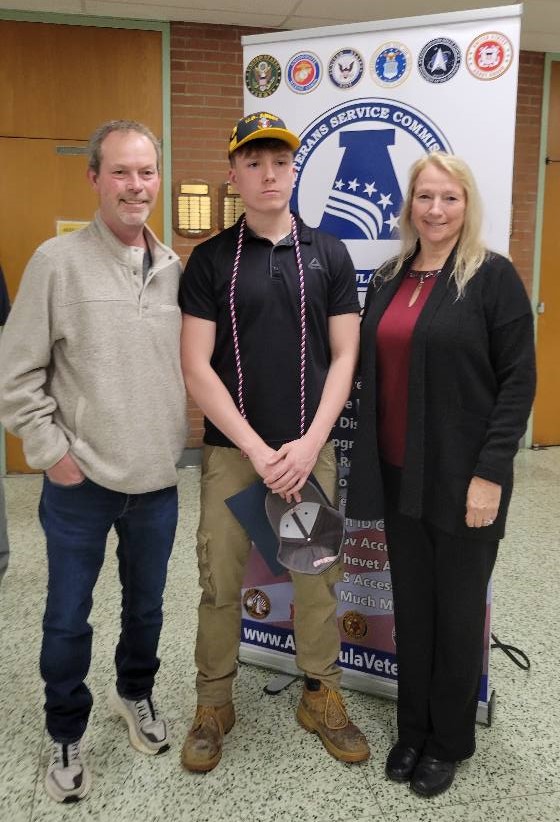 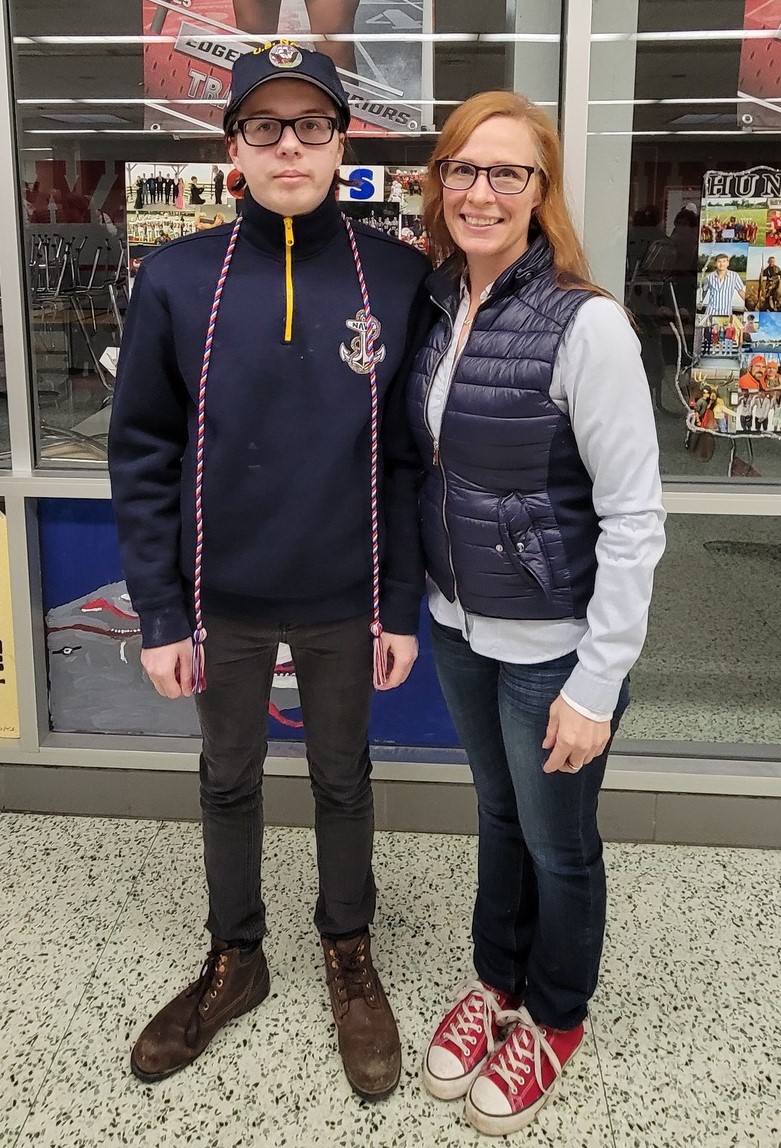 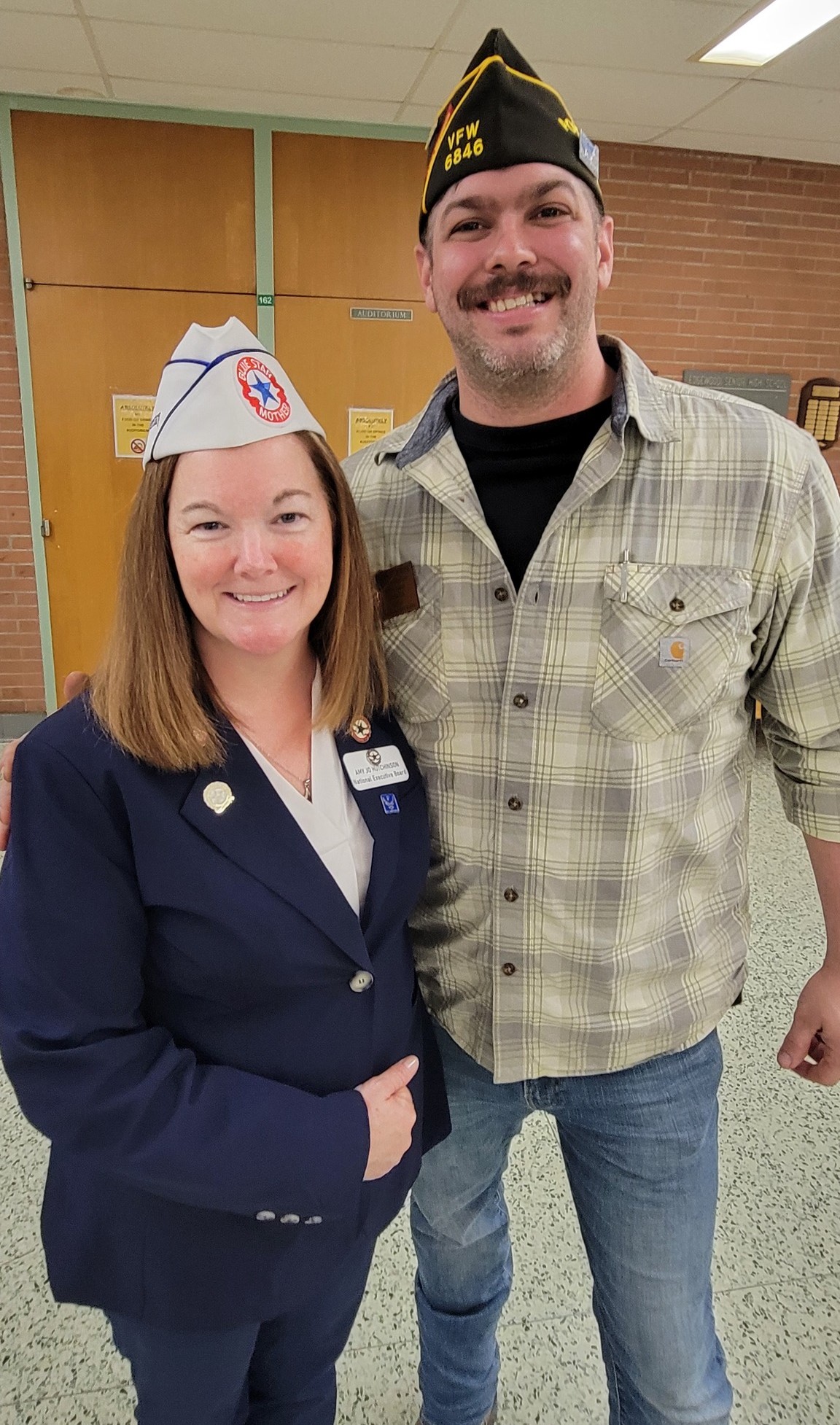 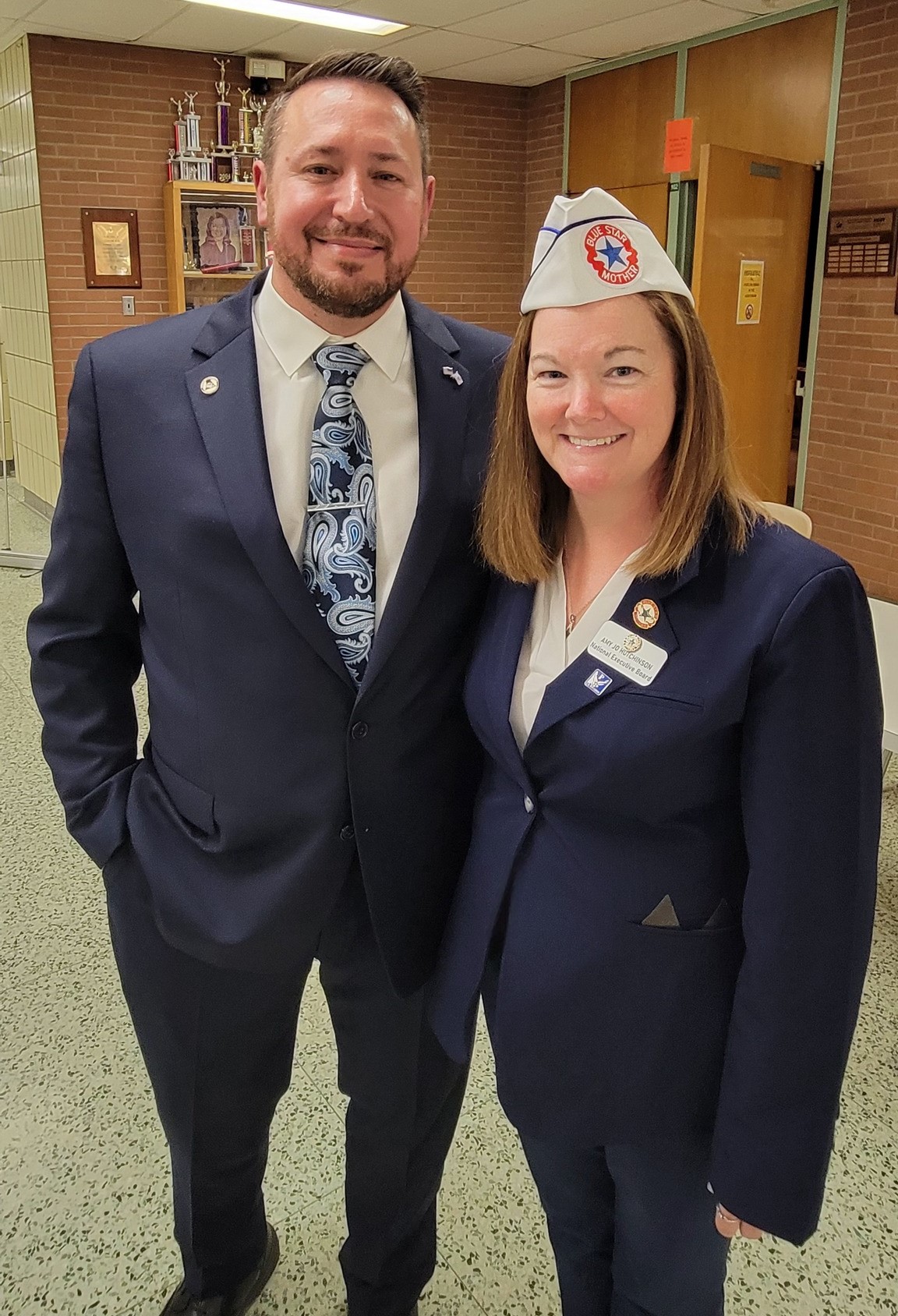 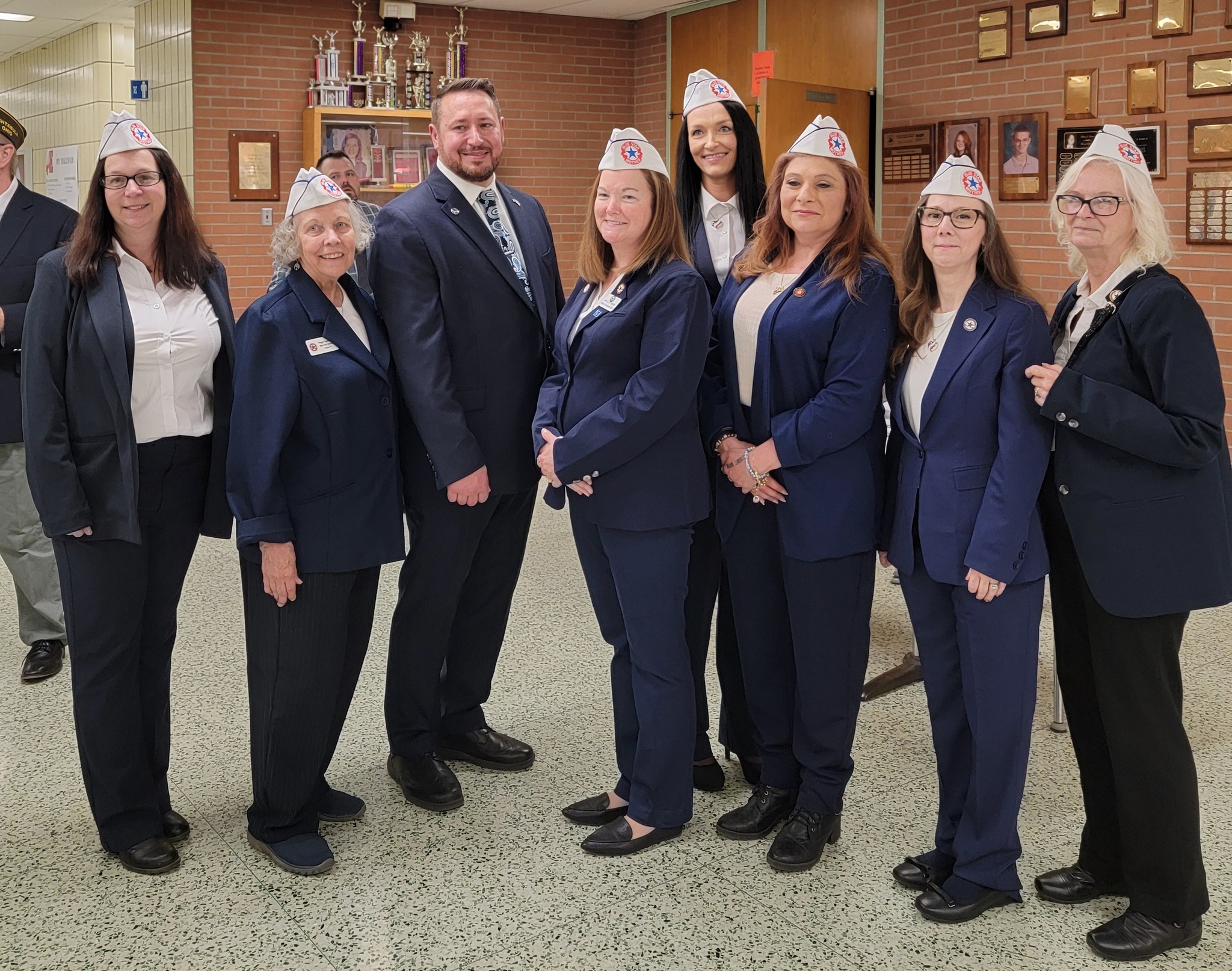 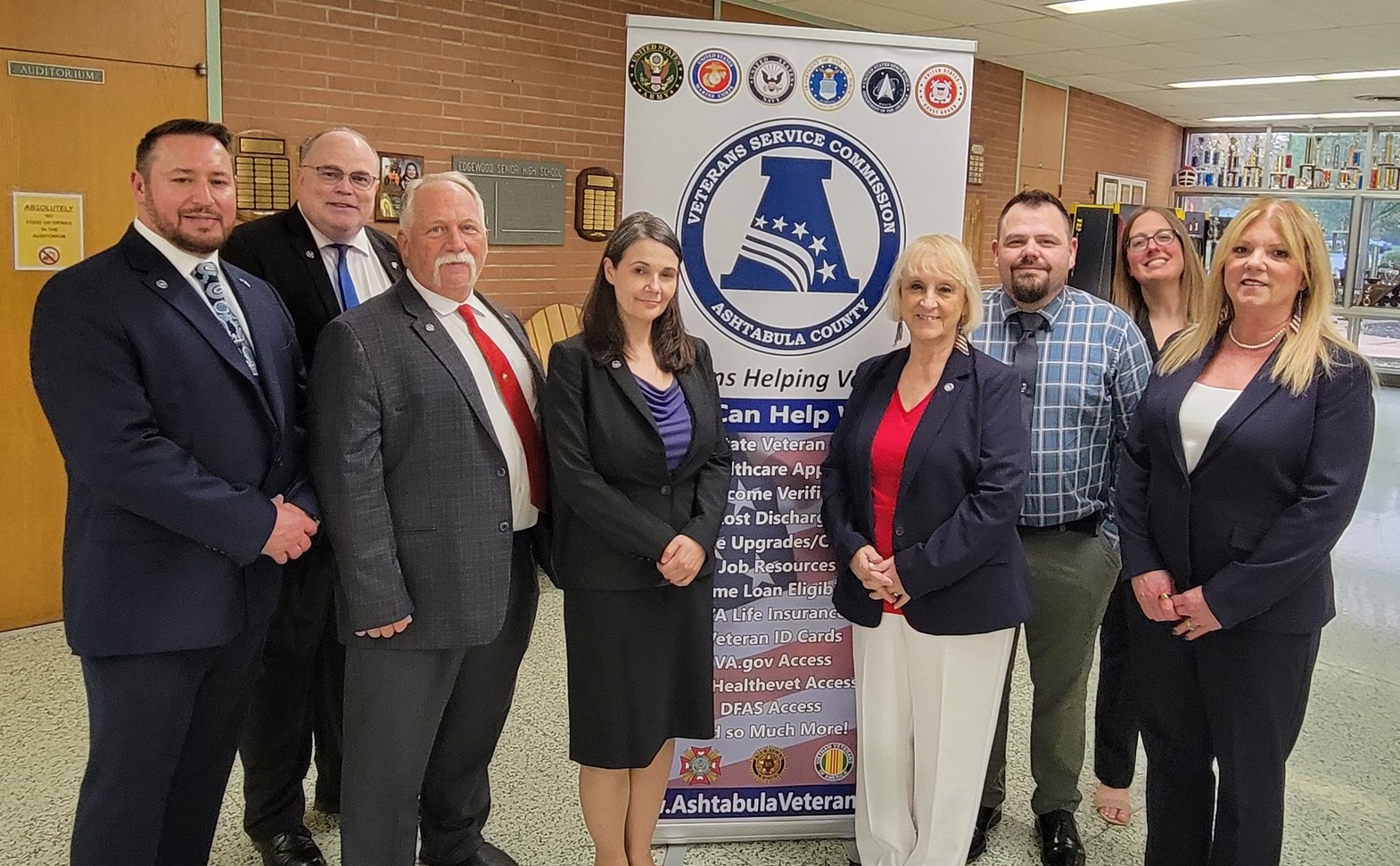